Hi-Ne-Ni
我在這裡
37
耶和华我的主啊！
求祢使我放下心中，放下心中所愛
耶和华我的主啊！
求祢使我打碎心中，心中偶像

直到我在敬拜中獻上自己为祭
無怨無悔，永不回頭
直到我在祭壇那裡得著命定
無怨無悔，我在這裡

Hi-Ne-Ni, He-Ne-Ni，燒我、差我，我在這裡
Hi-Ne-Ni, He-Ne-Ni，燒我、差我，He-Ne-Ni
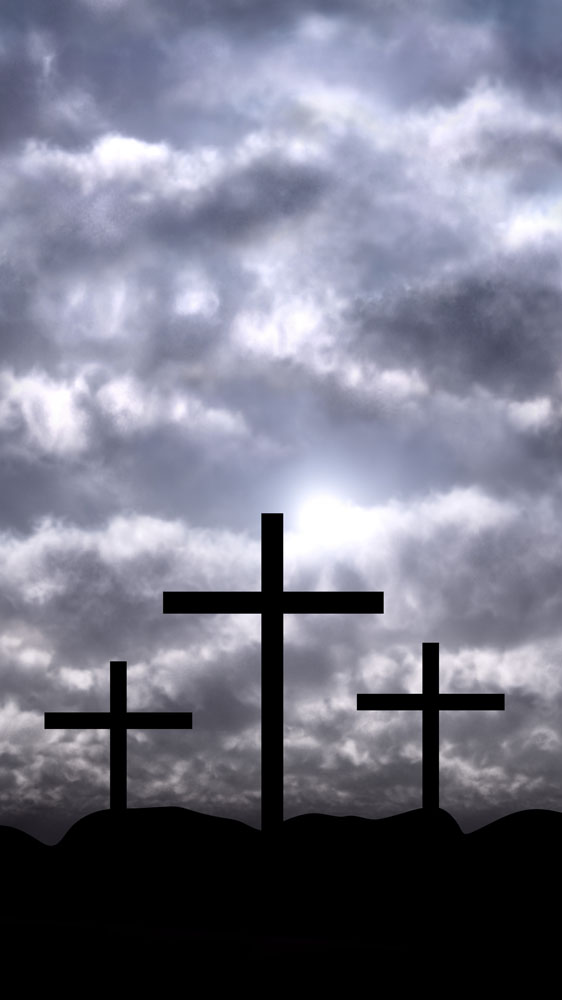 1/2
耶和华我的主啊！
求祢使我放下心中，放下心中所愛
耶和华我的主啊！
求祢使我打碎心中，心中偶像
直到我在敬拜中獻上自己为祭
無怨無悔，永不回頭
直到我在祭壇那裡得著命定
無怨無悔，我在這裡

Hi-Ne-Ni, He-Ne-Ni，燒我、差我，我在這裡
Hi-Ne-Ni, He-Ne-Ni，燒我、差我，He-Ne-Ni
为這世界黑暗的角落，我在這裡
为那不曾被安慰的靈魂，我在這裡
He-Ne-Ni，我在這裡，Hi-Ne-Ni
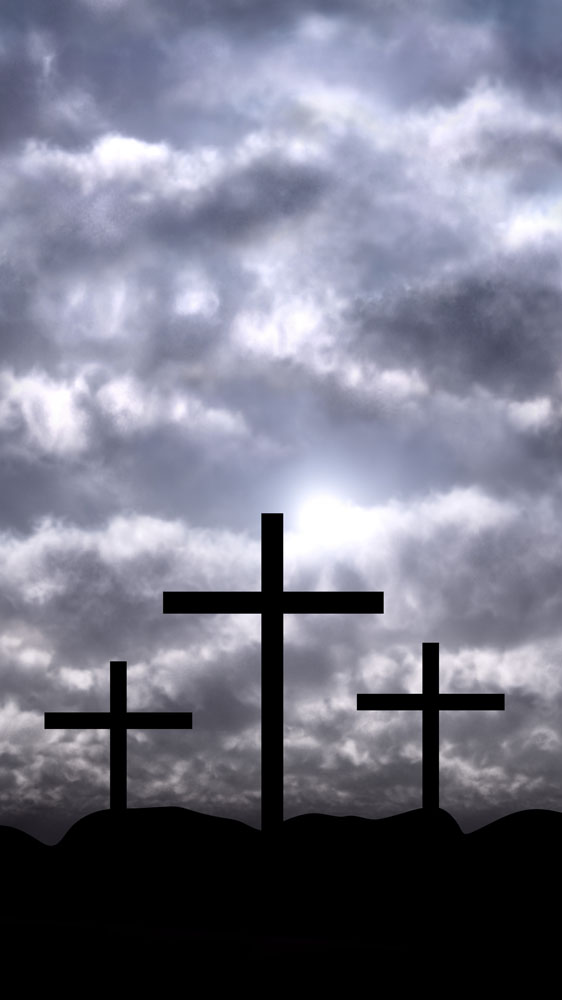 2/2